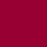 2017年7月1日発効のPCT規則改正
PCT 規則改正(1)
PCT規則45の2.1の改正
補充国際調査の請求期限について、優先日から19ヶ月を優先日から22ヶ月へ延長 
2017年7月1日の時点で、補充国際調査の請求期限19ヶ月が経過していない国際出願に適用
PCT 規則改正(2)
PCT規則12の2、23の2及び 41の改正
ROによる先の調査及び/又は分類結果のISAへの送付 
原則: 出願人の許諾なしでROは優先基礎出願の調査/分類結果を送付 
例外: 
そのような送付が適用される国内法と不適合である旨を(2016年4月14日までに) IBへ通告している場合、ROはそのような送付を要求されない
上記原則に従ってROが送付する場合であっても、(2016年4月14日までに) ROがIBへ通告すれば、出願時に出願人が当該情報をISAへ送付しないよう請求することも可能
2017年7月1日以降に提出された出願に適用
PCT 規則改正(3)
PCT規則86及び95の改正
指定官庁によるIBへの国内段階移行情報及び関連データの適時送付の義務付け
送付されるデータ
国内段階移行日
国内出願番号
国内公開番号及び公開日 
特許付与日、特許番号及び付与された特許の国内公開日
報告期限: 国内段階移行等の手続きが生じた日から 2ヶ月(又はその後できる限り速やかに) 
目的：PATENTSCOPE上の “国内段階” のタブの下での、国内段階へ移行したPCT出願の状況の可視性
2017年7月1日以降に第22条又は第39条に関する手続(国内段階移行)がなされた出願に適用